3 . Τηκόμενη ασφάλεια
Όταν μέσα από το μέταλλο, της τηκόμενης ασφάλειας περάσει ρεύμα πάνω από  μια ορισμένη τιμή, η άνοδος της θερμοκρασίας του προκαλεί την τήξη (λιώσιμο) του μετάλλου. 
Έτσι το ηλεκτρικό κύκλωμα δεν είναι πλέον κλειστό και δεν διέρχεται ρεύμα μέσα από αυτό.
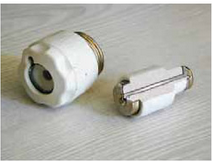 Ένας λεπτό σύρμα  – μέταλλο  , που λιώνει εύκολα(εύτηκτος)
Τηκόμενη ασφάλεια
3 . Τηκόμενη ασφάλεια
Το μέγιστο ρεύμα που μπορεί να περάσει από αυτή την ασφάλεια , χωρίς να καεί είναι 50Α.
Το μέγιστο ρεύμα που μπορεί να περάσει από αυτή την ασφάλεια , χωρίς να καεί είναι 35Α.
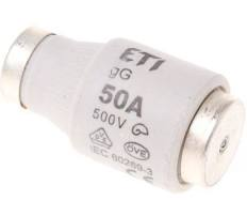 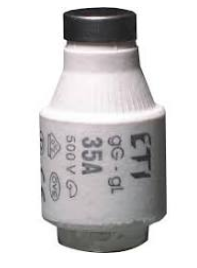 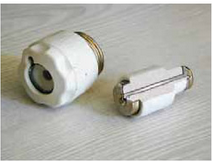 Σε κάθε ασφάλεια αναφέρεται η μέγιστη   ρεύματος που μπορεί να τη διαρρέει, χωρίς να προκληθεί τήξη (λιώσιμο) του σύρματος που περιέχει.
Τηκόμενη ασφάλεια
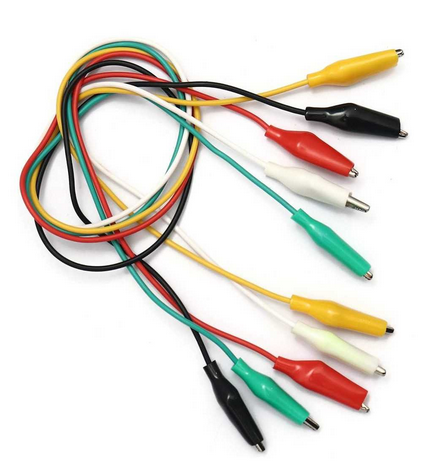 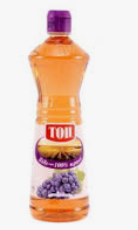 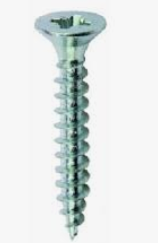 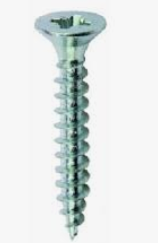 2 λαμαρινόβιδες
καλώδια
Ξύδι
-
+
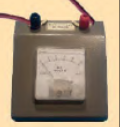 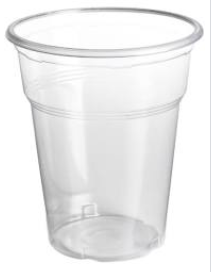 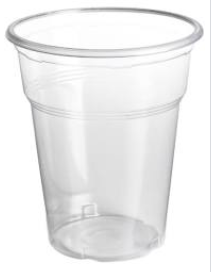 βολτόμετρο
Πλαστικά ποτήρια
Παίρνουμε  ένα καλώδιο, τη μια άκρη του καλωδίου  (αφού έχουμε βγάλει το πλαστικό για να φανεί ο χαλκός ) την βάζουμε μέσα στο ξύδι και την άλλη άκρη του καλωδίου τη  συνδέω     με τον κόκκινο ακροδέκτη (+) του βολτόμετρου
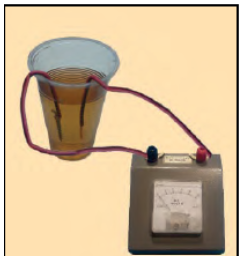 -
+
Μετά  παίρνω το άλλο καλώδιο και συνδέω  τη μια άκρη του   στη λαμαρινόβιδα (από ψευδάργυρο),  και  την άλλη άκρη με το μαύρο ακροδέκτη (-) του βολτόμετρου. Τέλος βυθίζω  την βίδα στο ξίδι.
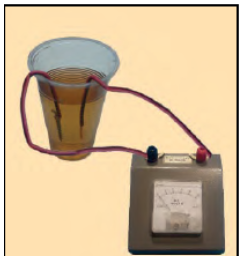 Παρατηρώ ότι το βολτόμετρο δείχνει μια τιμή για την τάση , όπως έδειχνε και όταν το είχα συνδέσει με τη μπαταρία,… άρα έχω φτιάξει μια μπαταρία από …ξύδι
-
+